КГКП «Наурзумский сельскохозяйственный колледж»
Скорость химической реакции. Влияние катализаторов на химические реакции. Катализ.




Караменды, 2016
Химический диктант по теме “Круговорот химических элементов в природе. Тепловые эффекты химических реакций”.
Круговорот веществ в природе – это … .
Примеры круговоротов каких веществ (химических элементов) вы можете привести? 
Тепловым эффектом химической реакции называют … .
Тепловой эффект химической реакции обозначают … .
Тепловой эффект химической реакции выражают в … .
Формулировка закона Лавуазье–Лапласа: « … ».
«Тепловой эффект реакции зависит только от начального и конечного состояния веществ и не зависит от промежуточных стадий процесса». Этот закон сформулировал … .
Проверь соседа!
Круговорот веществ в природе – это … (повторяющиеся процессы превращения и перемещения веществ в природе, имеющие более или менее циклический характер).
Примеры круговоротов каких веществ (химических элементов) вы можете привести? (кислород, вода, углерод, азот, сера, фосфор)
Тепловым эффектом химической реакции называют … (Количество теплоты, которое выделяется или поглощается в результате реакции).
Тепловой эффект химической реакции обозначают … (символом Q).
Тепловой эффект химической реакции выражают в … (Дж или кДж).
Формулировка закона Лавуазье–Лапласа: («Тепловой эффект прямой реакции всегда равен тепловому эффекту обратной реакции с противоположным знаком»).
«Тепловой эффект реакции зависит только от начального и конечного состояния веществ и не зависит от промежуточных стадий процесса». Этот закон сформулировал … (Гесс).
Влияние различных факторов на скорость химических реакций: 
- природа реагирующих веществ: более прочные молекулы труднее вступают в реакцию, и скорость такой реакции мала;
- их концентрации: основной закон химической кинетики, устанавливающий зависимость зависимость скорости х.р. от концентрации реагирующих веществ: скорость химической реакции пропорциональна произведению концентраций реагирующих веществ (ЗДМ)
- присутствие в системе катализатора, 
- величина поверхности соприкосновения (гетерог.р.)
- температура: согласно правилу Вант-Гоффа: скорость большинства химических реакцийв гомогенных системах возрастает приблизительно в 2-4 раза при повышении температуры на каждые 10 градусов. – температурный коэффициент химической реакции, или коэффициент Вант-Гоффа.
		Теория активных столкновений. С. Аррениус (1889). Энергия, которую надо сообщить частицам реагирующих веществ, чтобы превратить их в активные, столкновение которых могло бы привести к образованию новых веществ, называется энергией активации.
Дмитрий Владимирович Сокольский
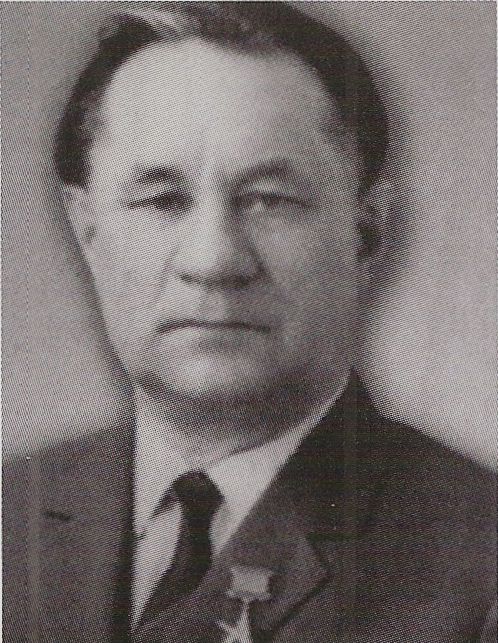 (1910—1987) — химик, академик АН КазССР (1951), доктор химических наук (1949), профессор (1949), заслуженный деятель науки КазССР (1960), Герой Социалистического Труда (1969), лауреат Государственной премии КазССР (1974), почётный доктор Будапештского политехнического университета (1975).
Создал теорию оптимизации катализаторов гидрогенизации. Разработал потенциометрический метод изучения работающих катализаторов-электродов.
Что узнали нового? Что понравилось? Что не понравилось?
Домашнее задание: 
Тема 3.8-3.9, стр. 97 №13